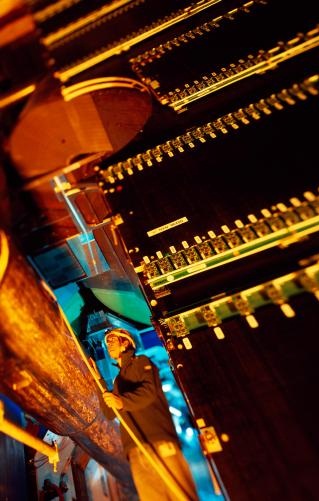 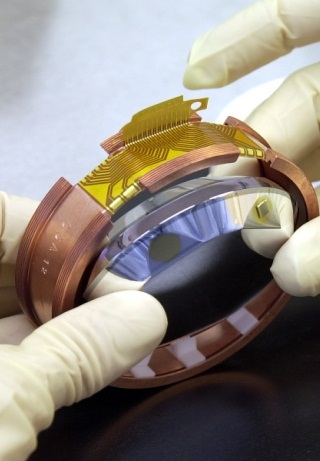 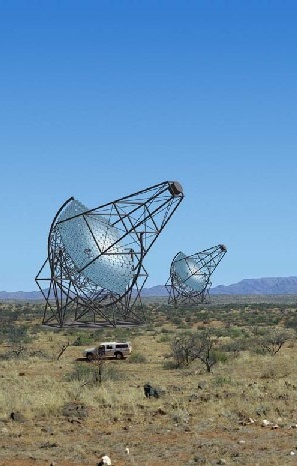 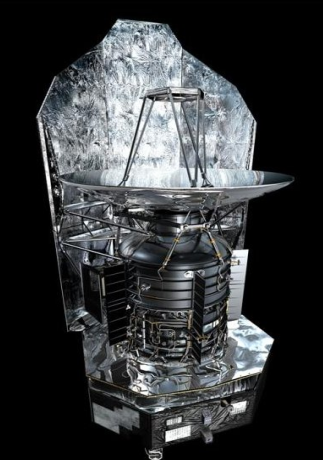 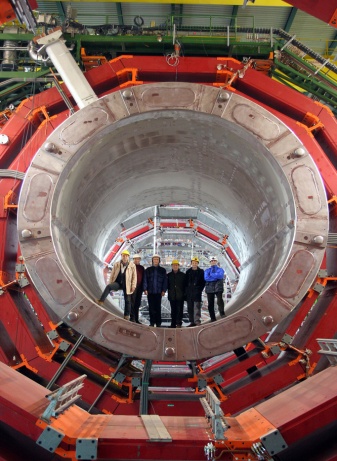 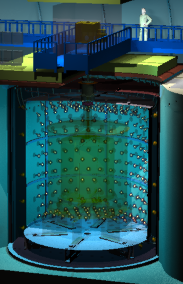 Edelweiss
HESS
Herschel
CMS
ALICE
Double Chooz
Déchiffrer les rayons de l’Univers
CAO pour les détecteurs de particules: développement de plugin dédié sous KiCad
Aude GRABAS
aude.grabas@cea.fr
[Speaker Notes: Saisir les champs « Titre », « P. Nom » et « Date.
Laisser ou retirer le bandeau.]
Sommaire
Contexte : Les Détecteurs Micromegas
Les Piliers
Le Plancher de Lecture

KiCad

Développement de Plugins
Empreintes pour les masques et Plancher de lecture
Génération Automatique de netlist 

Conclusion
13 10 2021 – JME in2p3 / Irfu
aude.grabas@cea.fr
Page 2
Les Détecteurs Micromegas
Élements de base
Principe de fonctionnement
Rayonnement incident
Electrode de 
dérive
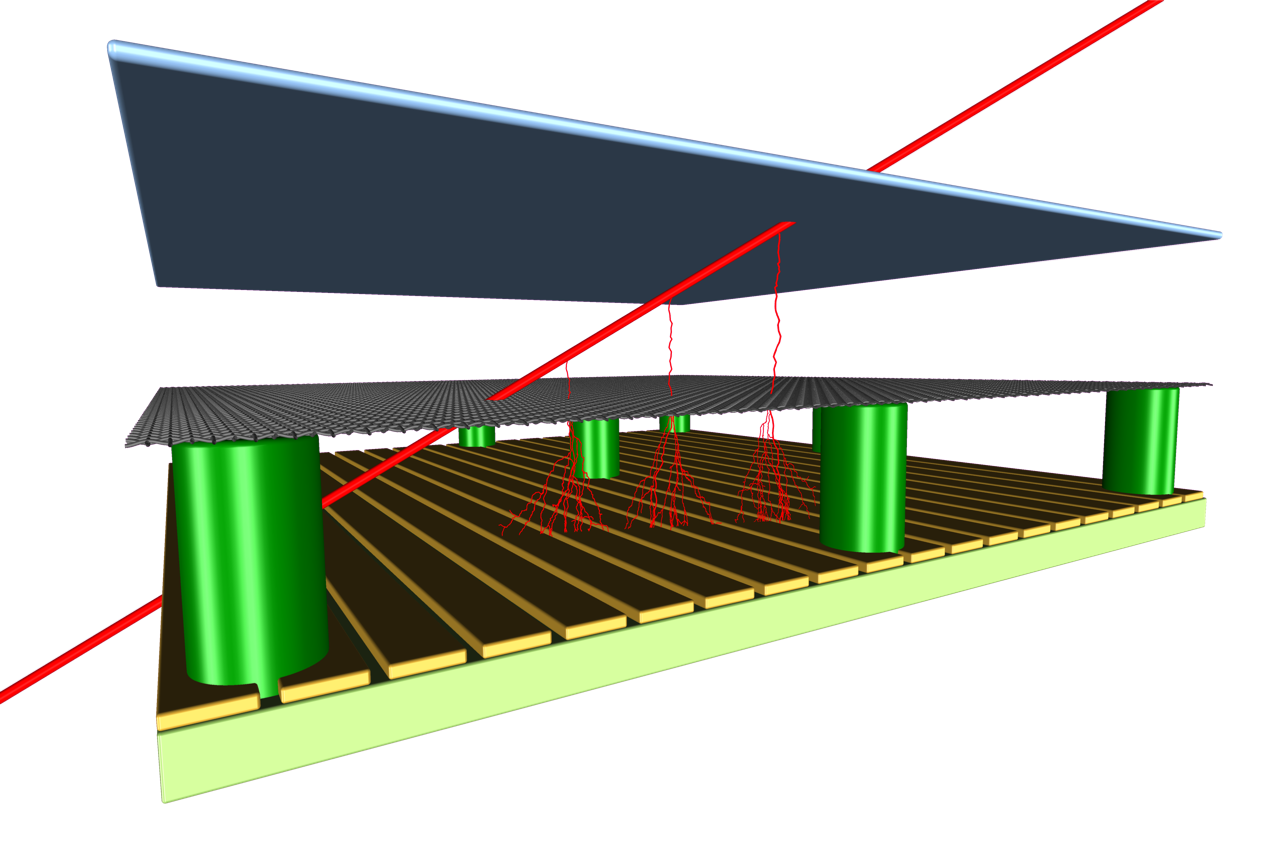 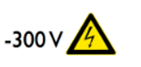 Zone de dérive
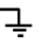 Grille
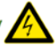 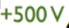 Zone d’amplification
Bulk
Piliers
Plancher de lecture
13 10 2021 – JME in2p3 / Irfu
aude.grabas@cea.fr
Page 3
Piliers
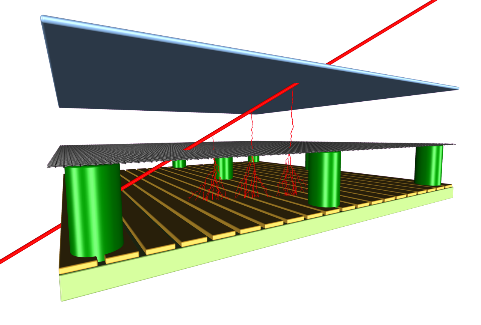 Fonction: support de la grille
Fabrication: synthèse soustractive par insolation











 Nécessite des fichiers gerber pour la fabrication (Fab3000 – Altium)
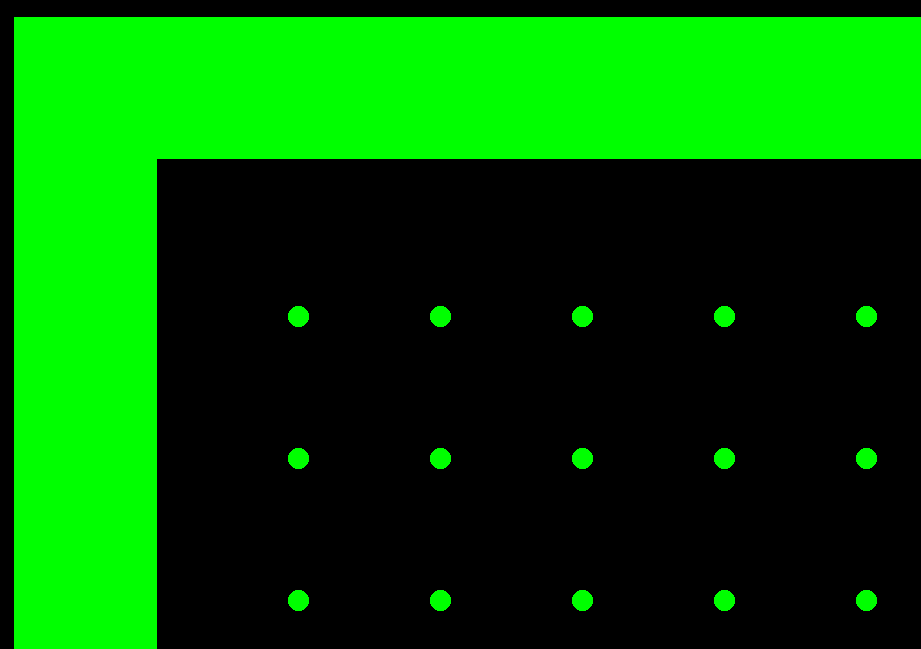 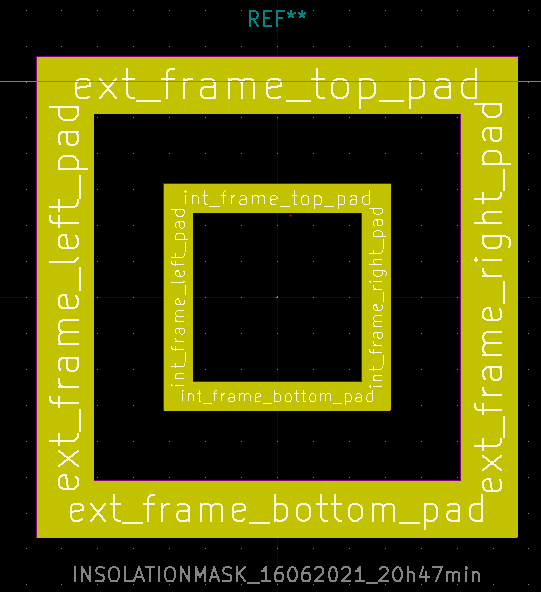 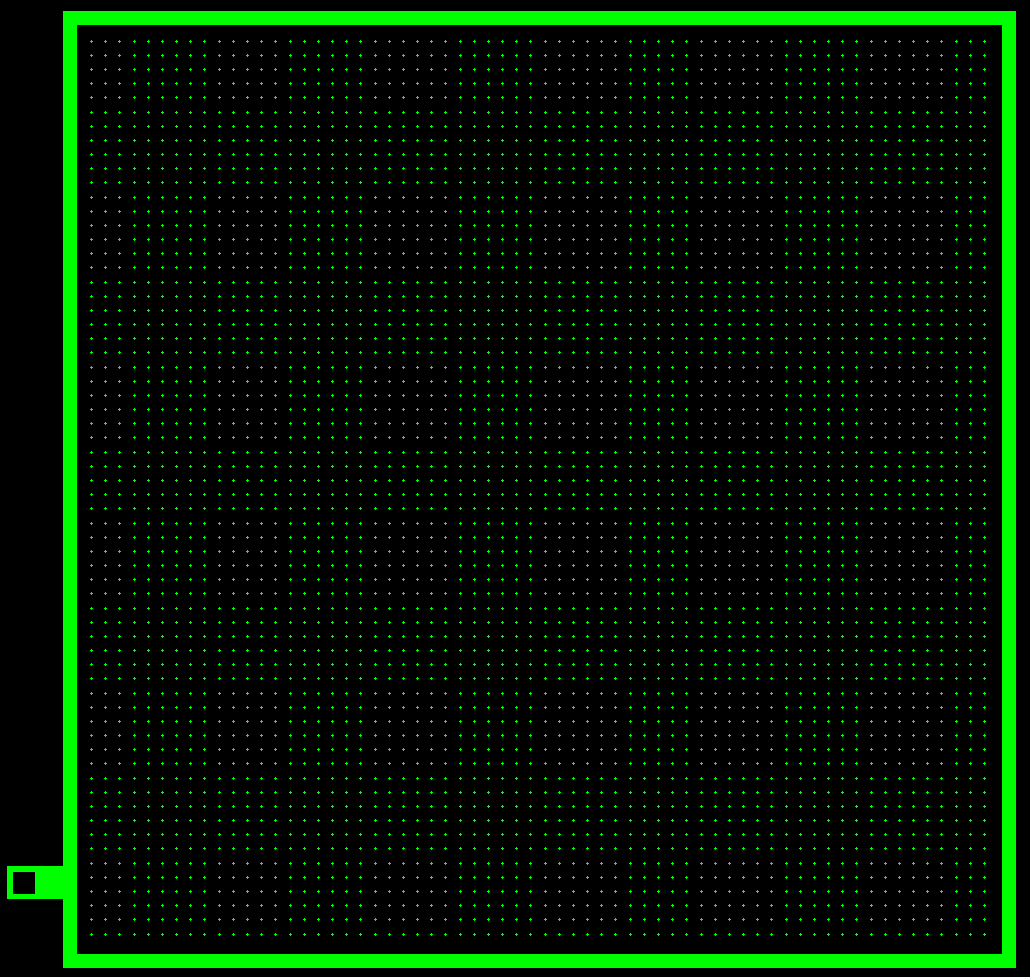 (a) Masque de piliers
(b) Masque d’insolation pour les murs
13 10 2021 – JME in2p3 / Irfu
aude.grabas@cea.fr
Page 4
Plancher de Lecture
Une carte électronique particulière
1) Plancher de détection (Zone active)
Pattern répétifs (pistes ou pixels)  empreintes 
Paramètres : Orientation, largeur, distance entre pistes...
2) Connecteurs vers électronique d’acquisition
Netlist entre plancher et connecteur  schéma 
3) Pad Haute Tension  empreintes
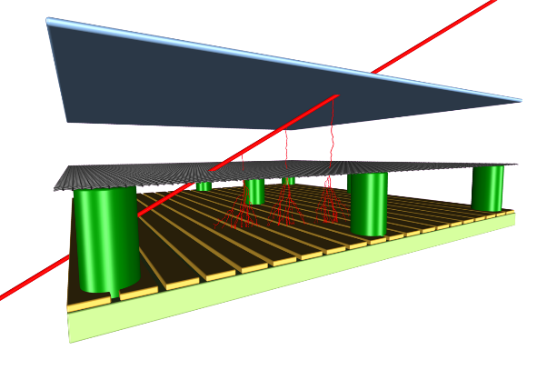 Connecteurs
Pad HT
Connecteurs
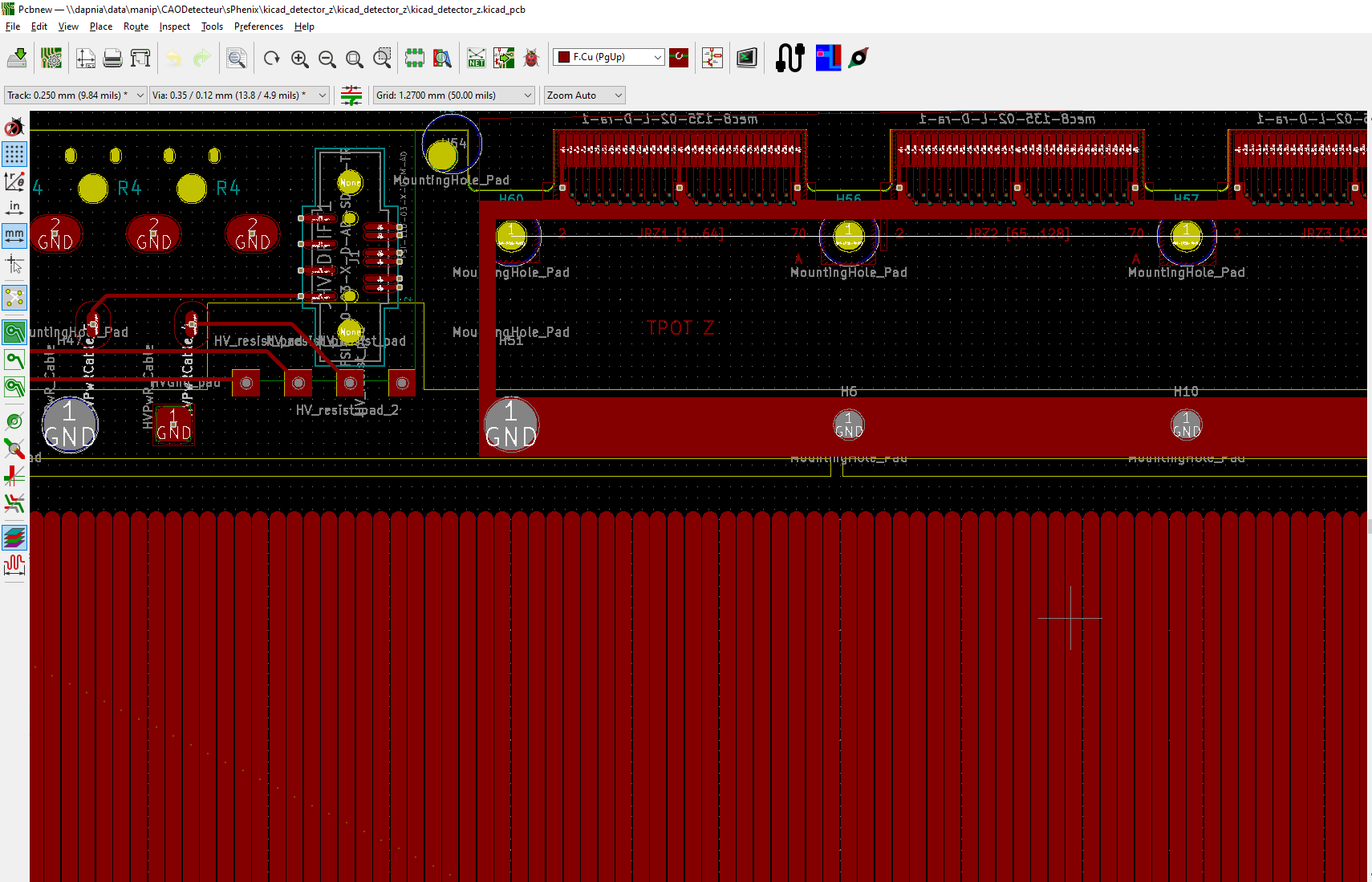 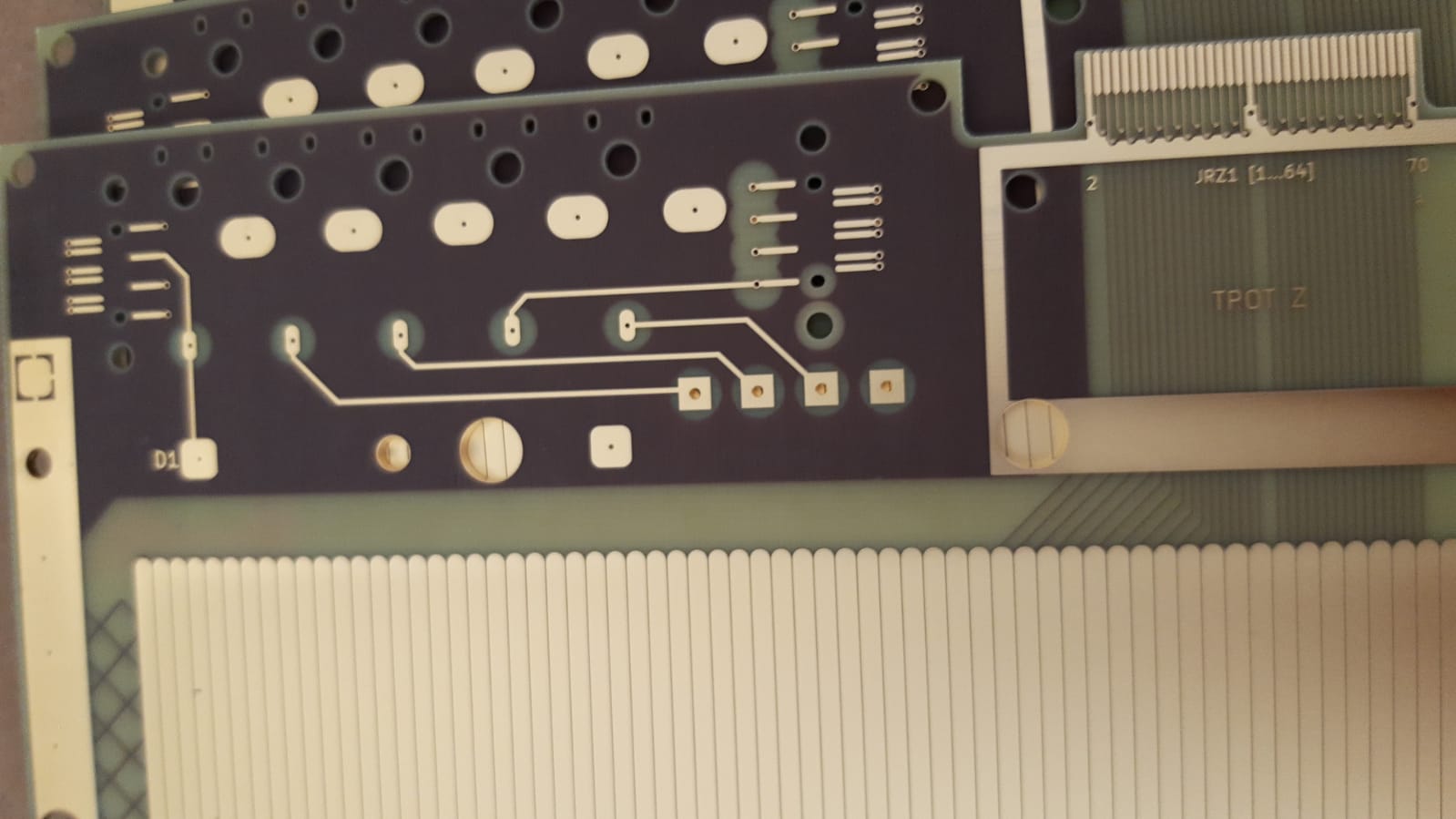 2
2
3
3
Plancher de détection
1
1
Vue physique
Vue du logiciel de routage
13 10 2021 – JME in2p3 / Irfu
aude.grabas@cea.fr
Page 5
KiCad, un Logiciel EDA Open Source
KiCad, un outil EDA gratuit et open source

Multiplateforme: GNU/Linux, Windows et Apple OS X

Soutenu par le CERN & Society Foundation
https://cernandsocietyfoundation.cern/projects/kicad-development

En plein développement – v6 prévue pour la fin de 2021

Permet l’intégration des « plugins utilisateur »
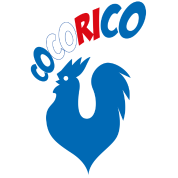 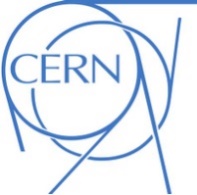 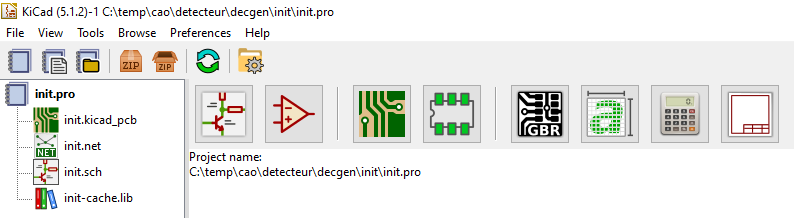 Éditeur d’empreintes
Éditeur de PCB
Page d’accueil de KiCad
13 10 2021 – JME in2p3 / Irfu
aude.grabas@cea.fr
Page 6
[Speaker Notes: Cliquez sur Insertion puis En-tête/Pied pour saisir les champs « Evènement – Date » et « Service » ; puis cliquer sur Appliquer partout.]
Conception d’un MM sous KiCad
Prototype TPOT MM pour sPhenix @RHIC - BNL
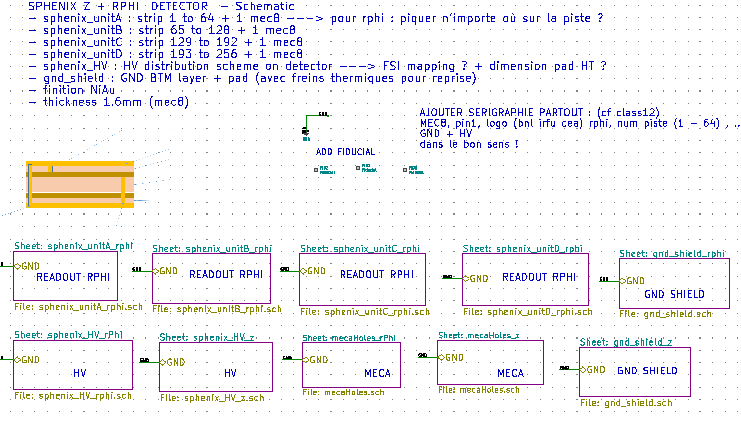 TPOT Z layout
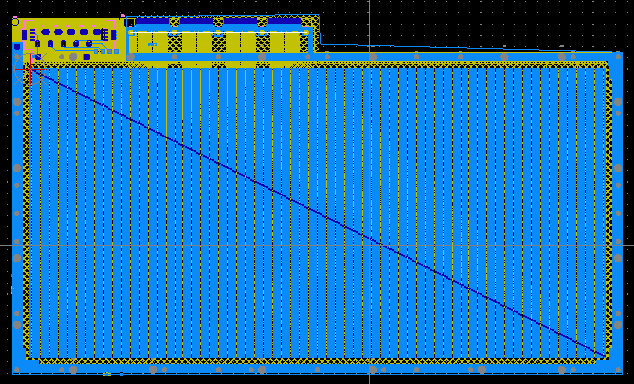 schématique
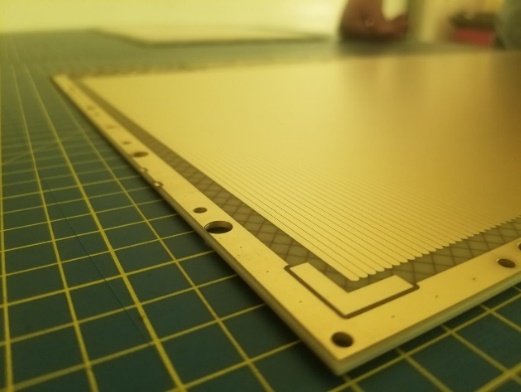 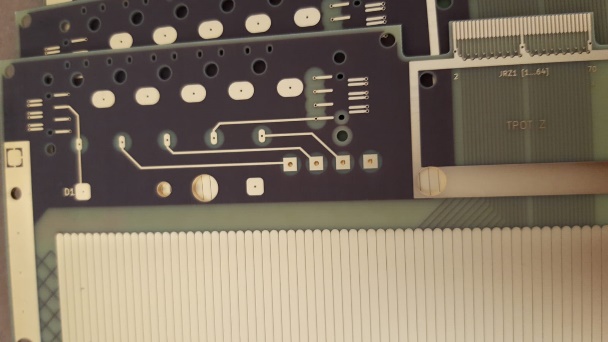 13 10 2021 – JME in2p3 / Irfu
aude.grabas@cea.fr
Page 7
[Speaker Notes: Cliquez sur Insertion puis En-tête/Pied pour saisir les champs « Evènement – Date » et « Service » ; puis cliquer sur Appliquer partout.]
Développement de Plugins
KiCad utilise deux langages:
C++
Python
SWIG
Performance
Portabilité
Compilé
Prototypage rapide
Facile à comprendre
Interprétée
Communication
Application principale
Plugins
Pcbnew API
* Planche issue de la présentation Journées des Stage de Valmir Do Nascimento
13 10 2021 – JME in2p3 / Irfu
aude.grabas@cea.fr
Page 8
[Speaker Notes: Cliquez sur Insertion puis En-tête/Pied pour saisir les champs « Evènement – Date » et « Service » ; puis cliquer sur Appliquer partout.]
L’interface Graphique
wxFormBuilder
Multiplateforme, Open Source et compatible avec plusieurs langages de programmation
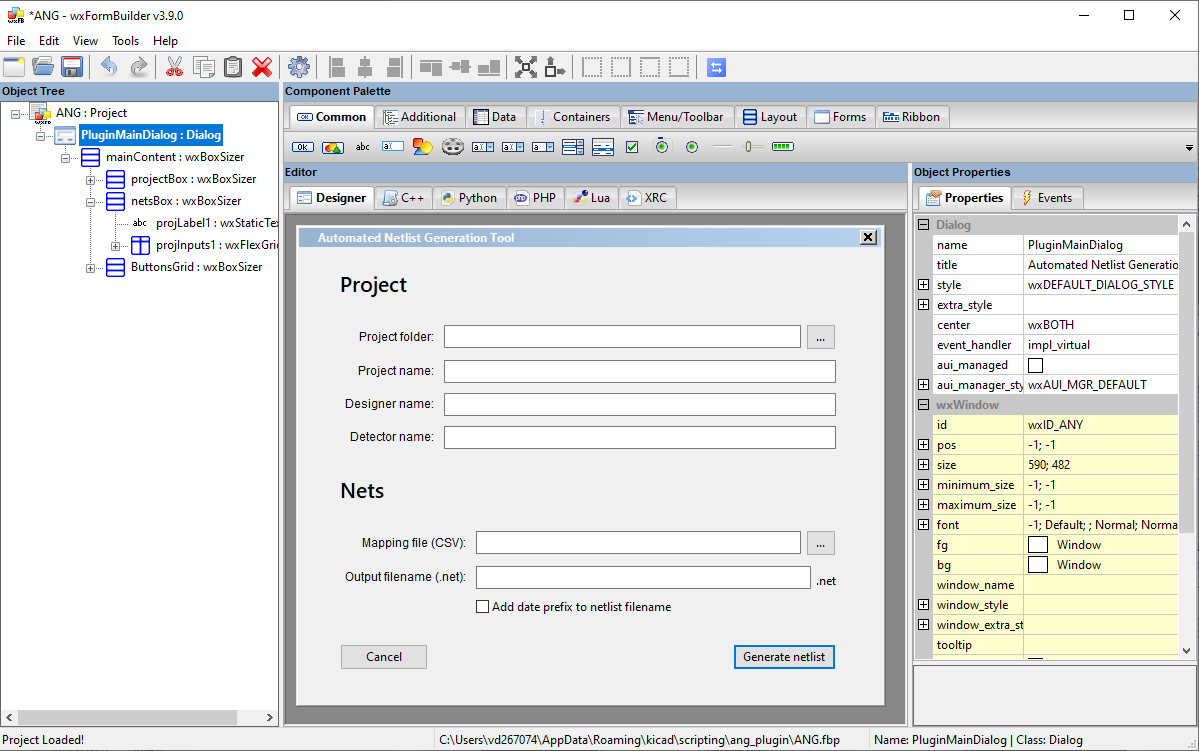 propriétés
hiérarchie
GUI
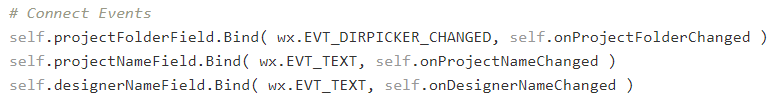 *Planche issue de la présentation Journées des Stage de Valmir Do Nascimento
13 10 2021 – JME in2p3 / Irfu
aude.grabas@cea.fr
Page 9
[Speaker Notes: Cliquez sur Insertion puis En-tête/Pied pour saisir les champs « Evènement – Date » et « Service » ; puis cliquer sur Appliquer partout.]
Développement des Plugins
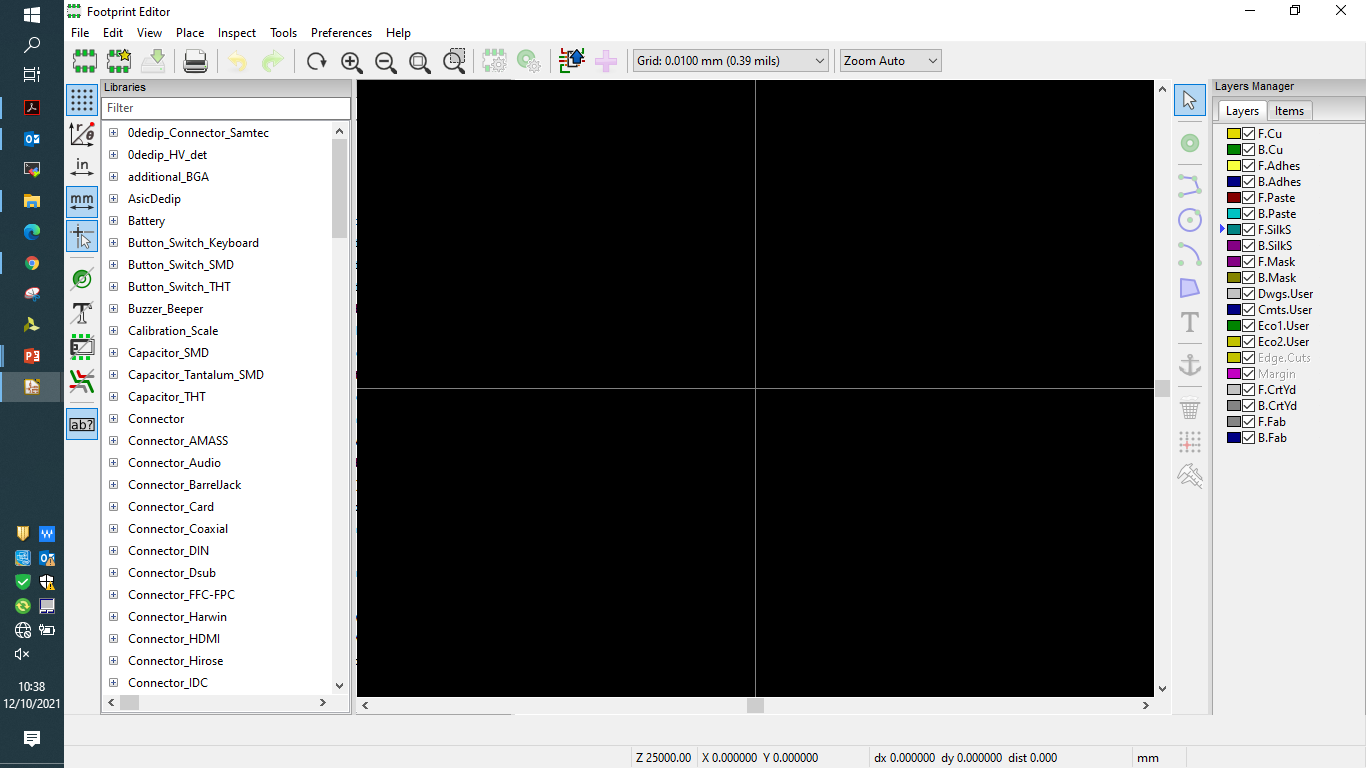 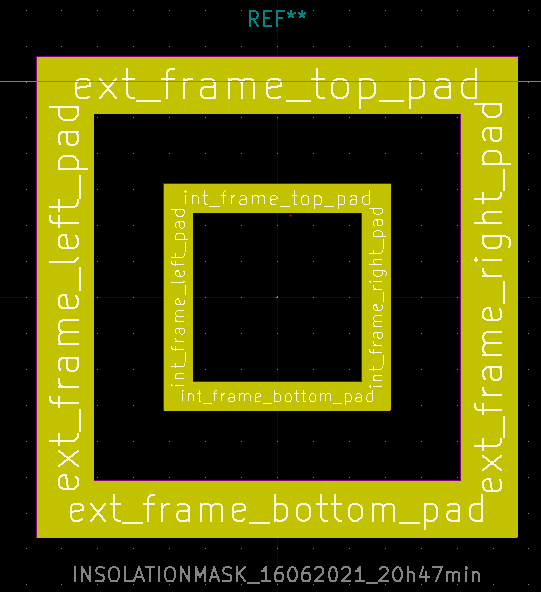 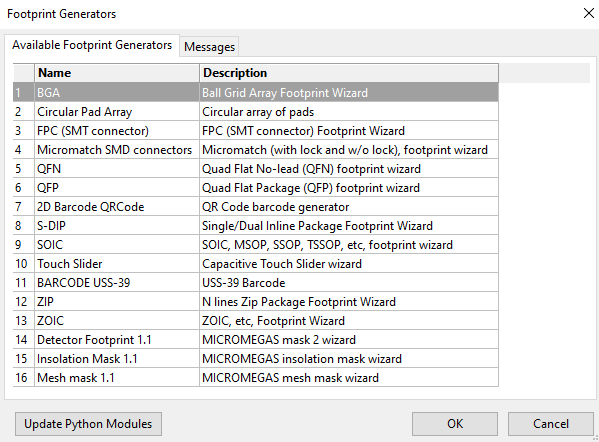 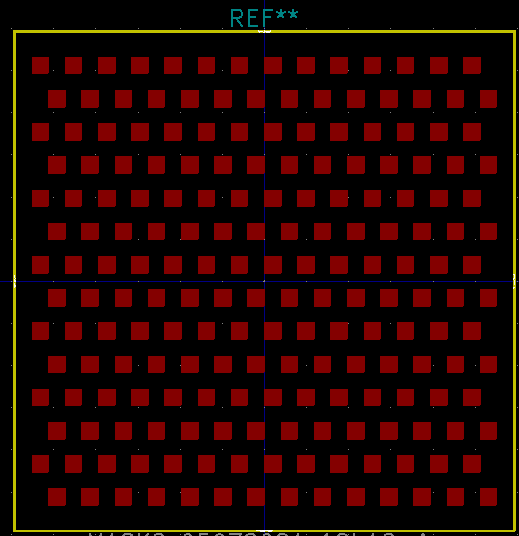 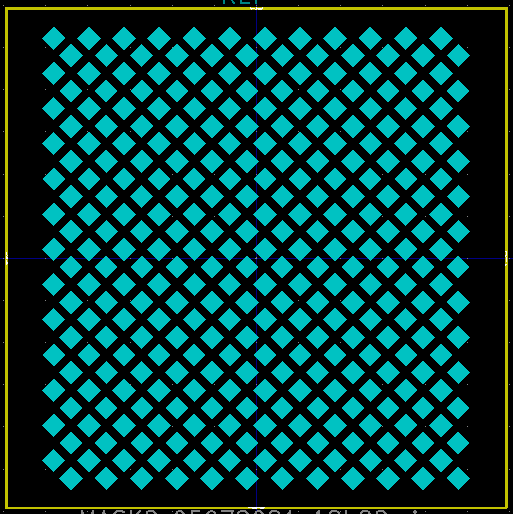 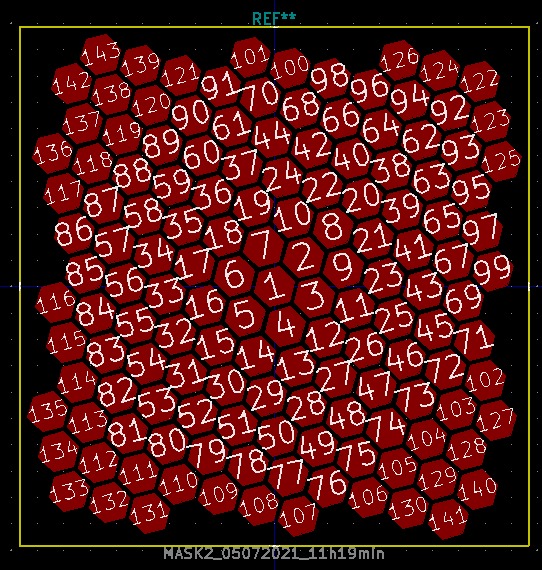 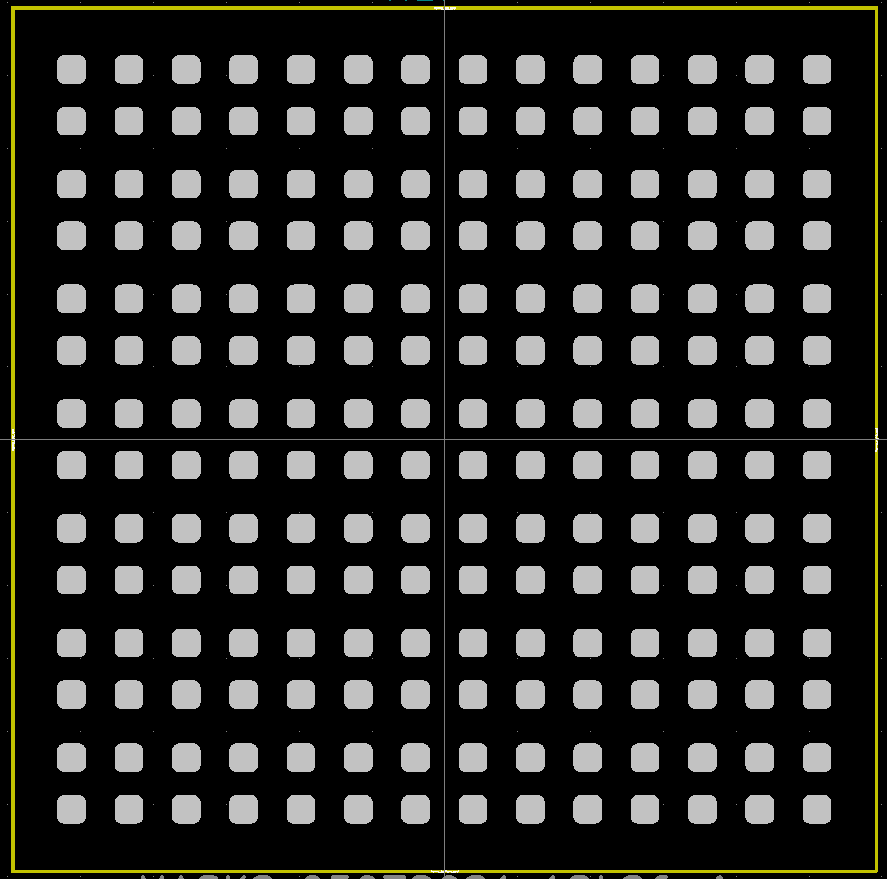 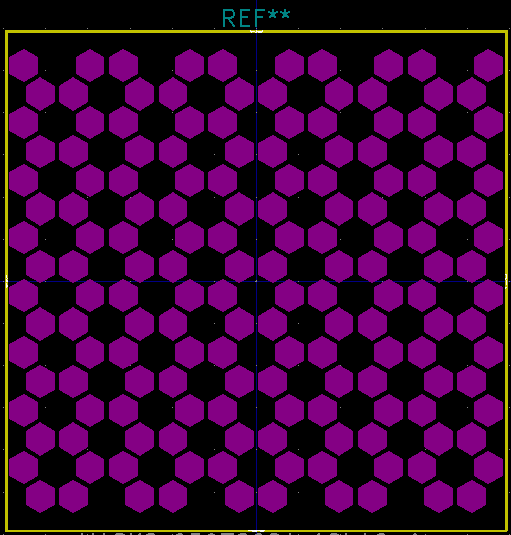 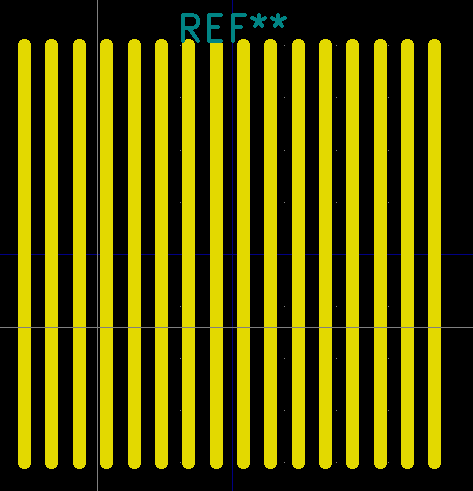 * Planche inspirée de la présentation Journées des Stage de Valmir Do Nascimento
13 10 2021 – JME in2p3 / Irfu
aude.grabas@cea.fr
Page 10
Plugin demo
* Planche inspirée de la présentation Journées des Stage de Valmir Do Nascimento
13 10 2021 – JME in2p3 / Irfu
aude.grabas@cea.fr
Page 11
[Speaker Notes: Cliquez sur Insertion puis En-tête/Pied pour saisir les champs « Evènement – Date » et « Service » ; puis cliquer sur Appliquer partout.]
Génération automatique de la Netlist
Création d’un chevelu à partir d’une netlist
Le but: Utiliser un fichier CSV qui décrit les connexions entre: 
Le plancher de lecture
Les connecteurs vers l’électronique d’acquisition
Attention portée à la compatibilité KiCad v5 versus KiCad v6  pas de schéma
Fichier CSV
Plugin Python
Fichier Netlist (compatible avec KiCad)
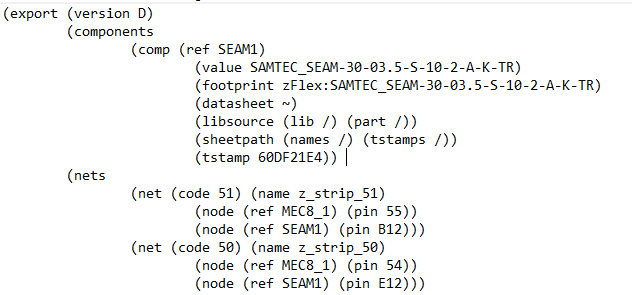 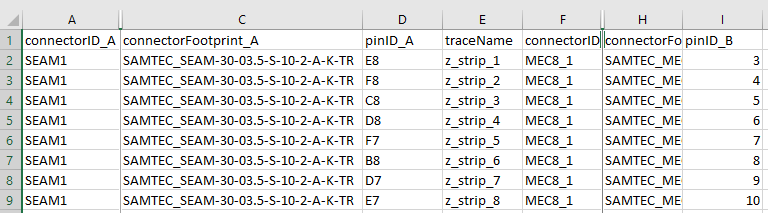 * Planche inspirée de la présentation Journées des Stage de Valmir Do Nascimento
13 10 2021 – JME in2p3 / Irfu
aude.grabas@cea.fr
Page 12
[Speaker Notes: Cliquez sur Insertion puis En-tête/Pied pour saisir les champs « Evènement – Date » et « Service » ; puis cliquer sur Appliquer partout.]
Génération automatique de la Netlist : DRC
Design Rule Checker spécifique aux règles des détecteurs
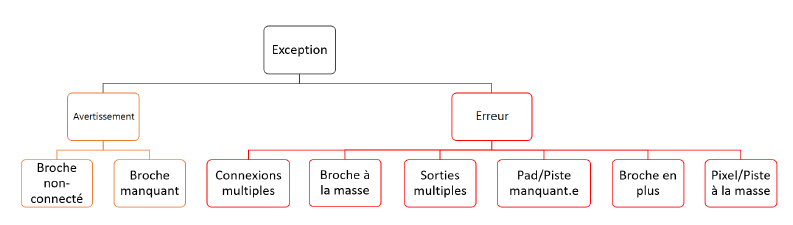 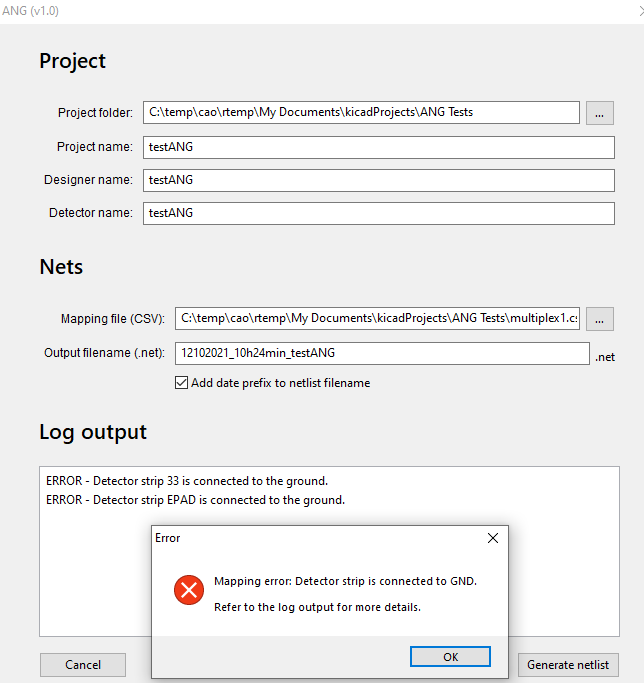 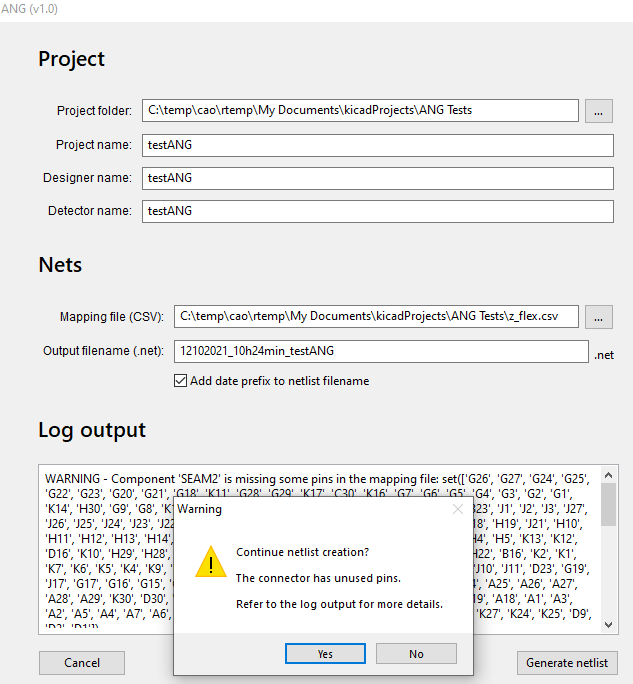  Results are stored in log file
13 10 2021 – JME in2p3 / Irfu
aude.grabas@cea.fr
Page 13
[Speaker Notes: Cliquez sur Insertion puis En-tête/Pied pour saisir les champs « Evènement – Date » et « Service » ; puis cliquer sur Appliquer partout.]
Génération automatique de la Netlist (demo)
* Planche inspirée de la présentation Journées des Stage de Valmir Do Nascimento
13 10 2021 – JME in2p3 / Irfu
aude.grabas@cea.fr
Page 14
[Speaker Notes: Cliquez sur Insertion puis En-tête/Pied pour saisir les champs « Evènement – Date » et « Service » ; puis cliquer sur Appliquer partout.]
Conclusion
KiCad : un outil très souple compatible avec les besoins de la CAO détecteurs

Conception de plugins pour :
La création de Netlist et DRC
Les empreintes pour les planchers de lecture
Les masques necessaires à la fabrication des MicroMegas

Prochaines Etapes 
Consolider les plugins détecteurs 
Plugin de création et d’archivage de cartes électroniques sous KiCad
13 10 2021 – JME in2p3 / Irfu
aude.grabas@cea.fr
Page 15
[Speaker Notes: Cliquez sur Insertion puis En-tête/Pied pour saisir les champs « Evènement – Date » et « Service » ; puis cliquer sur Appliquer partout.]
Merci de votre attention aude.grabas@cea.fr
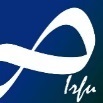 Commissariat à l’énergie atomique et aux énergies alternatives
Centre de Saclay | 91191 Gif-sur-Yvette Cedex

Etablissement public à caractère industriel et commercial | R.C.S Paris B 775 685 019
Direction de la Recherche Fondamentale
Institut de recherche
sur les lois fondamentales de l’Univers
Service
Tel : +33 1 69 08 58 52
[Speaker Notes: Saisir le champ « Service »]
Back up slides
13 10 2021 – JME in2p3 / Irfu
aude.grabas@cea.fr
Page 17
[Speaker Notes: Cliquez sur Insertion puis En-tête/Pied pour saisir les champs « Evènement – Date » et « Service » ; puis cliquer sur Appliquer partout.]
Les plugins rendent KiCad très puissant (2/4)
Comment « améliorer ses fonctionnalités » ?

 Les utilisateurs peuvent développer des outils tiers, les PLUGINS, qui peuvent ajouter des fonctionnalités personnalisées à KiCad.
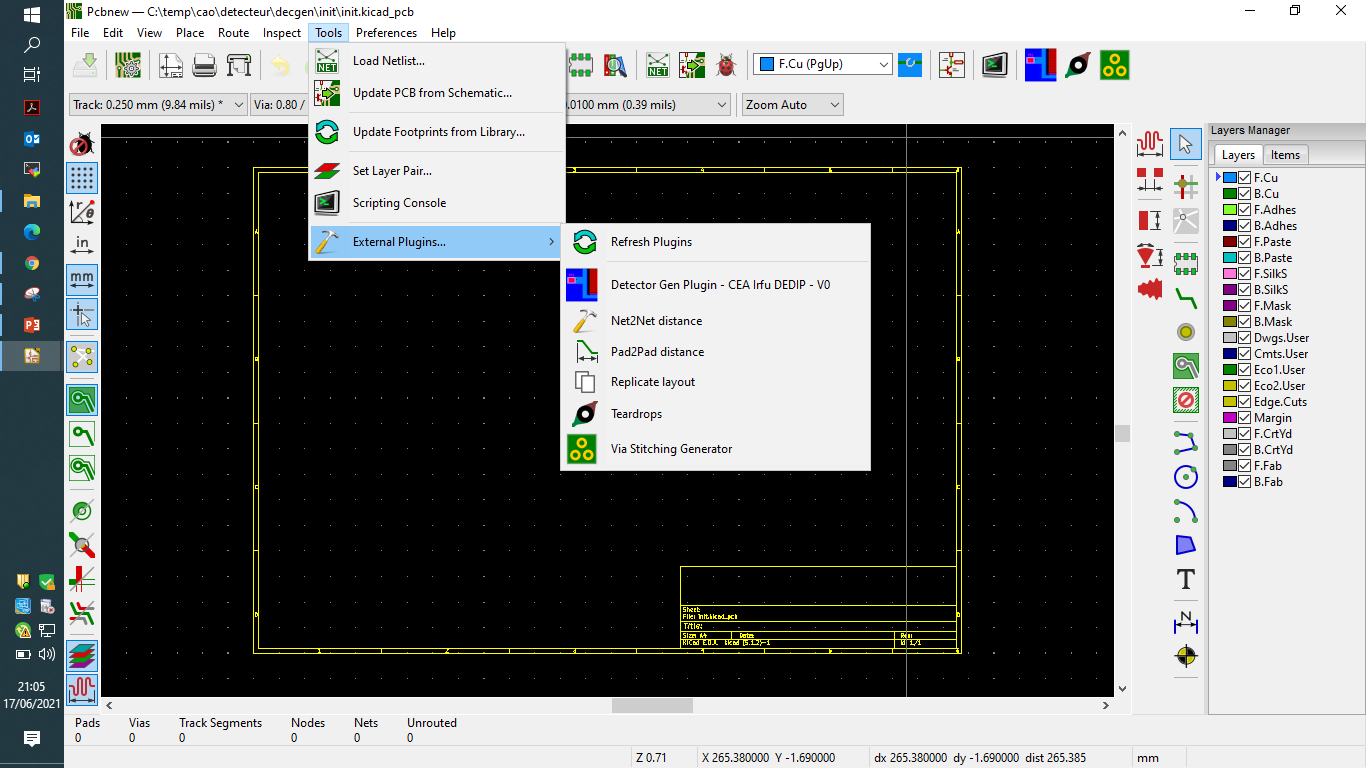 13 10 2021 – JME in2p3 / Irfu
aude.grabas@cea.fr
Page 18
[Speaker Notes: Cliquez sur Insertion puis En-tête/Pied pour saisir les champs « Evènement – Date » et « Service » ; puis cliquer sur Appliquer partout.]
Plugin demo (1/2)
Pistes de lecture (1D et 2D)
13 10 2021 – JME in2p3 / Irfu
aude.grabas@cea.fr
Page 19
[Speaker Notes: Cliquez sur Insertion puis En-tête/Pied pour saisir les champs « Evènement – Date » et « Service » ; puis cliquer sur Appliquer partout.]